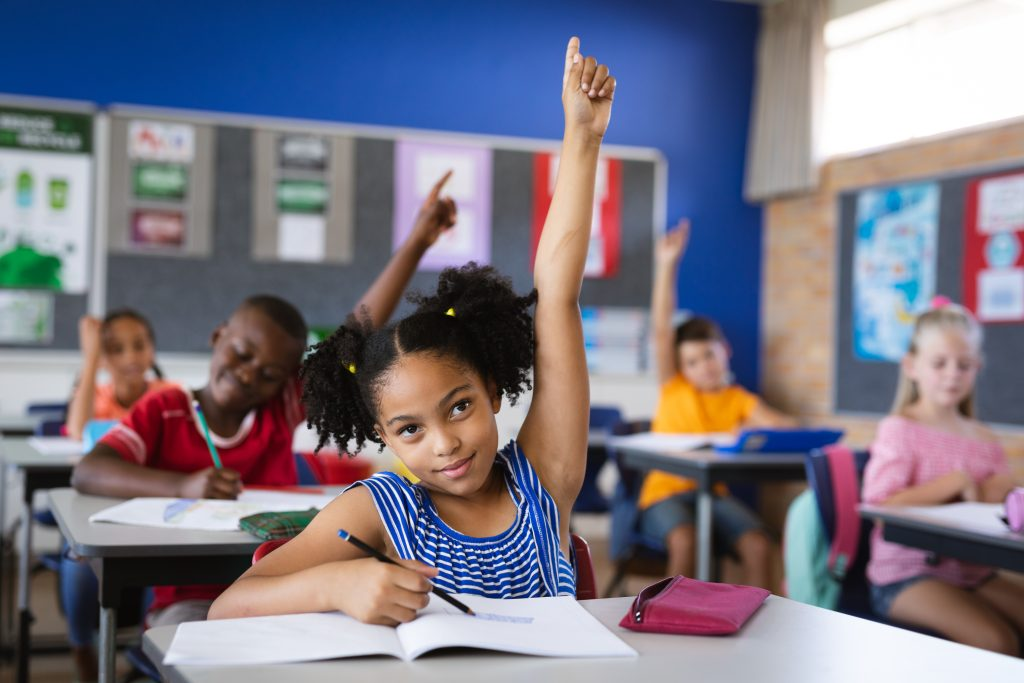 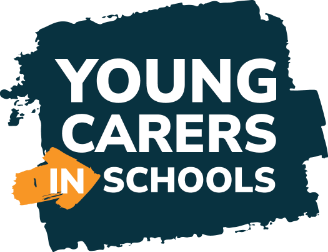 Young Carers in Schools Challenge
Why is it important that schools participate?
The Scottish Government recognise that there are at least 30,000 young carers in Scotland, however the number of young carers recorded in schools across Scotland is just over 5000. 

Research carried out by Carers Trust and local young carers services show that 1 in 5 children in a class has caring responsibilities.
Why is it important that schools participate?
Young carers regularly tell us that one of their top priorities is better recognition and support for young carers in school, and that support available shouldn’t depend on where young carers live or what school they attend. We could not agree more – we believe in a society where every young carer feels recognised and supported in school.

For this reason, and because of the ever-increasing evidence about the impact caring responsibilities can have on attendance and attainment, Carers Trust and members of the Scottish Young Carers Services Alliance are launching a Young Carers Challenge in Schools.
Our Challenge is that every school in Scotland will …
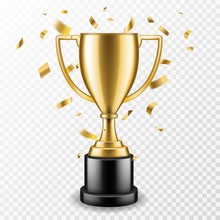 Have a Young Carers Champion in school so that every young carer has a trusted adult in school they can go to if things are difficult, or they need more support.
Our Challenge is that every school in Scotland will …
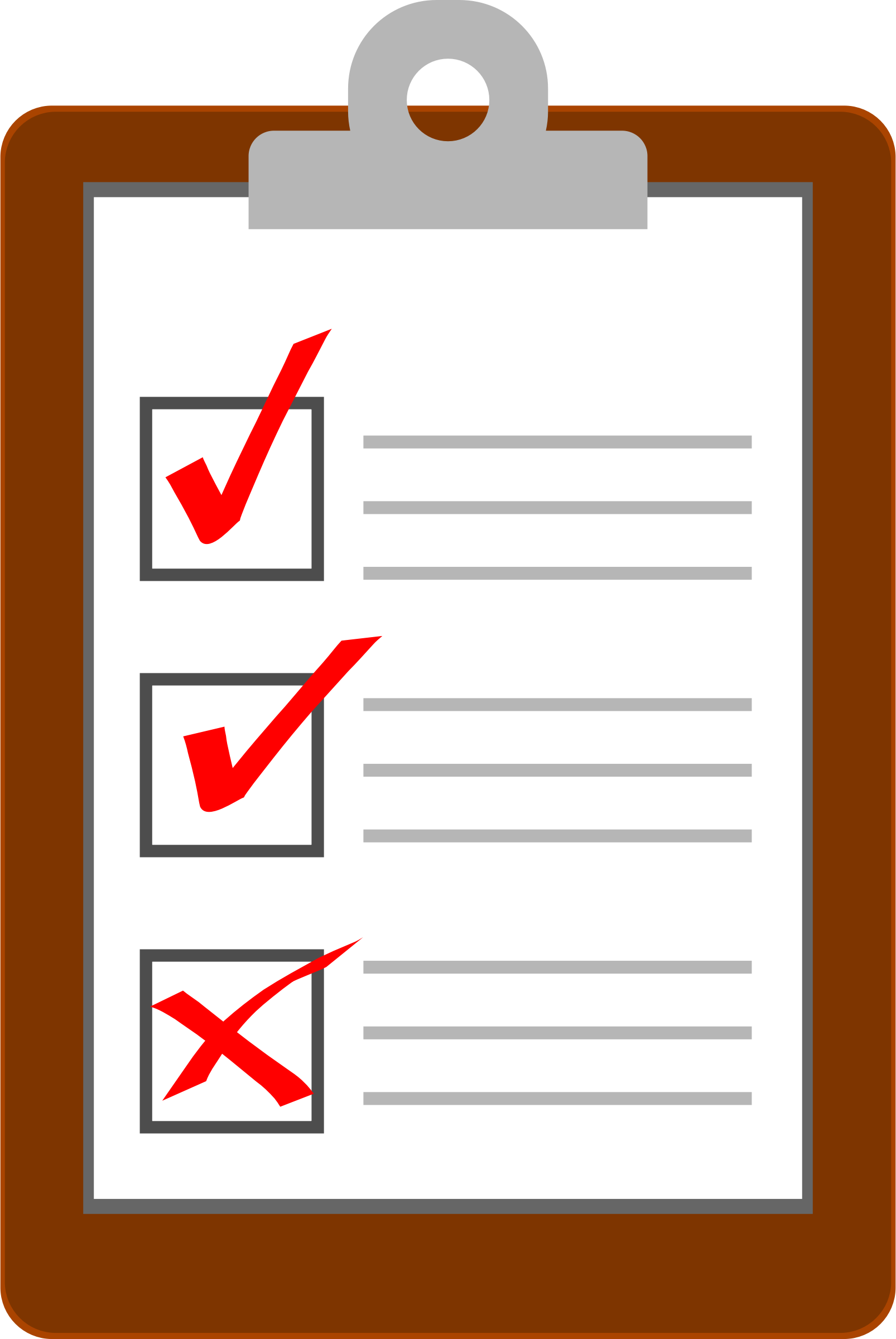 All school staff undertake Young Carers Awareness Training (either in person from local young carers service, local online resource or complete Education Scotland/Carers Trust Scotland Professional Learning Activity e-module).
Our Challenge is that every school in Scotland will …
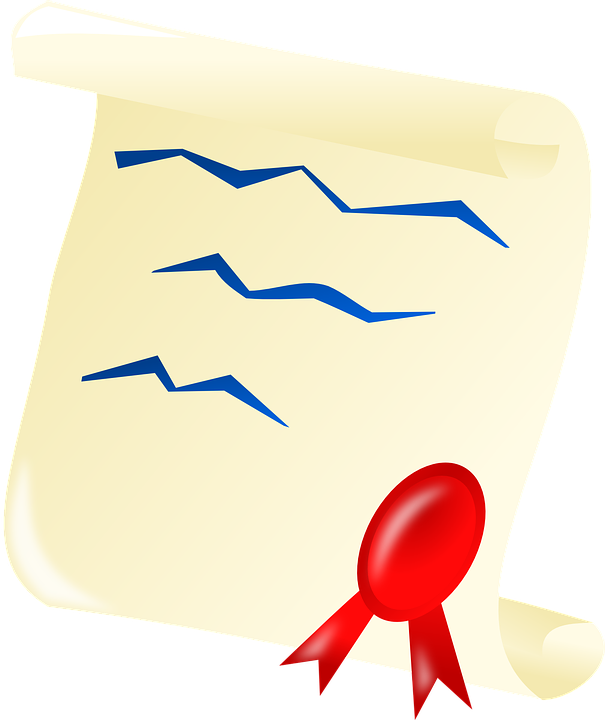 Have a young carers charter/policy ideally designed with young carers (which includes details of how to refer to local carer organisations and details of local Young Carer Statement processes) so that every young carer knows what support is available to them in their school.
Our Challenge is that every school in Scotland will …
Ensure young carers are correctly recorded on school system (SEEMiS) as a young carer. This will allow young carers to access the vital support they are entitled to and not have to repeat their story.
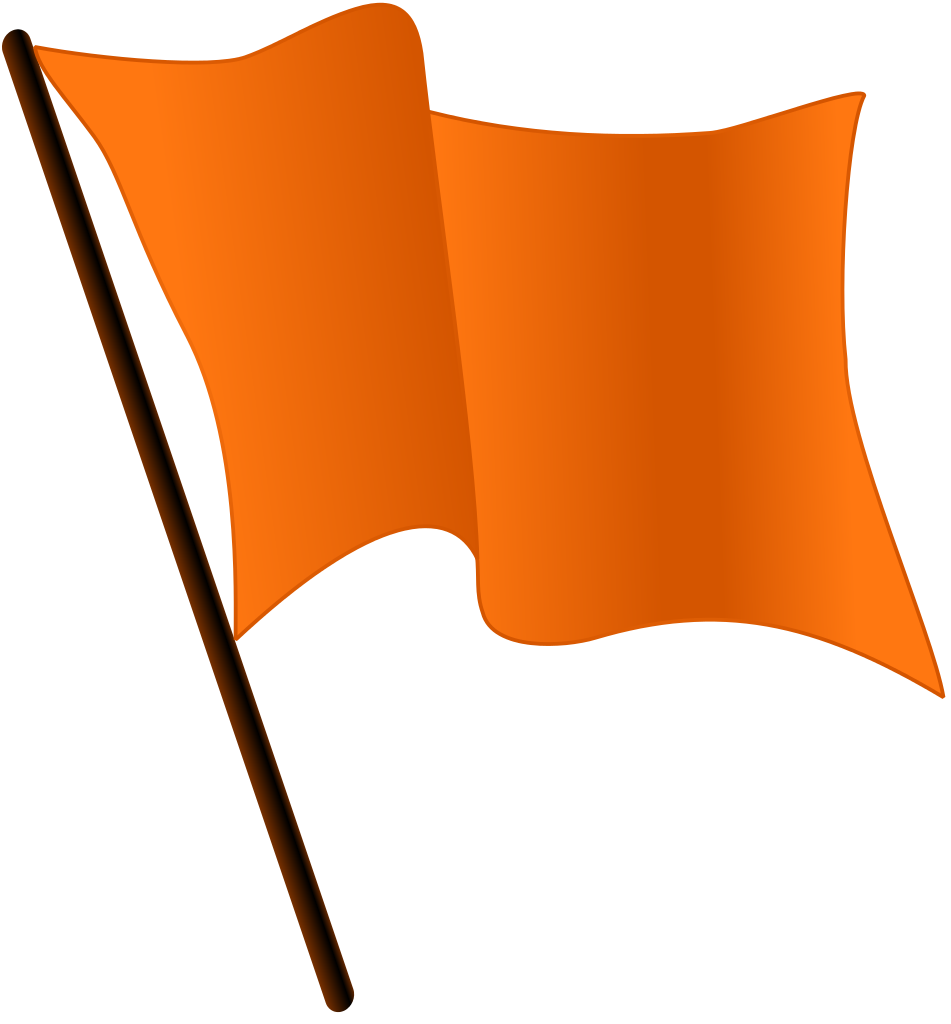 Our Challenge is that every school in Scotland will …
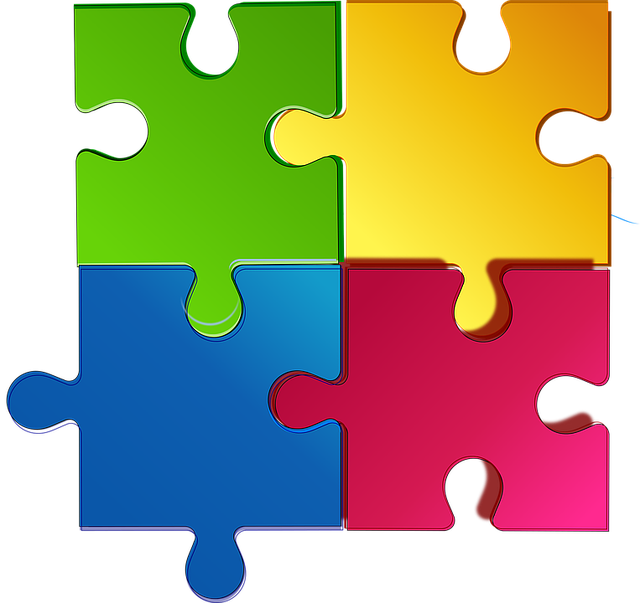 Have partnership links with local carer organisations so education staff and young carers know what support is available to them.
What do schools get from it?
All school staff are more confident in identifying and supporting young carers in their school.
School reduces stigma around young carers.
Young carers and their family have access to additional support in and out of school.
Young carers report feeling more supported with balancing their caring responsibilities and education.
Strong partnerships with local young carer services.
All schools taking part in the challenge will go on a map of Scotland so young carers know that their school is taking part.
Opportunity to engage in learning exchange with other schools on the same journey.
Sign up here…
Young Carers Challenge Scotland – Young Carers in Schools